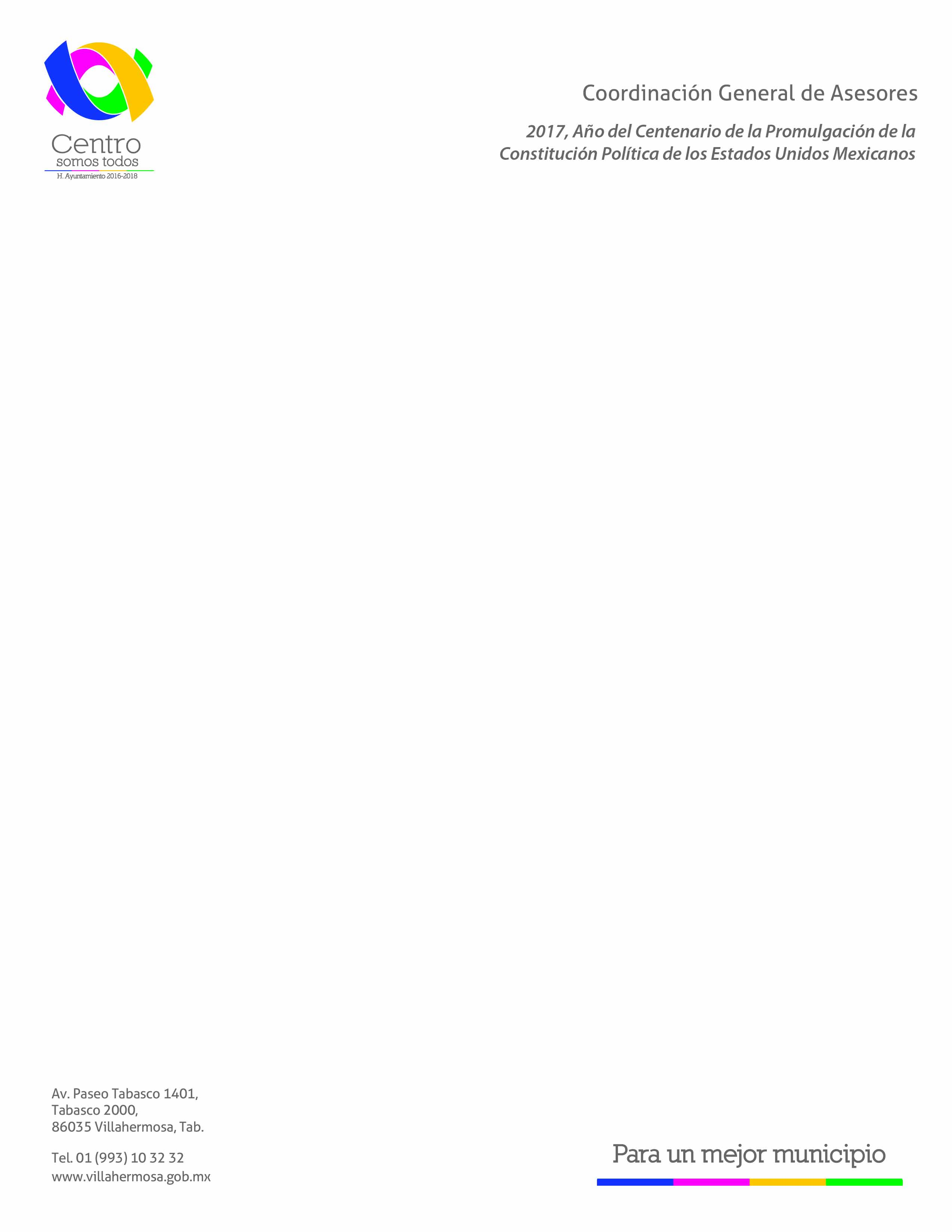 COORDINACIÓN GENERAL DE ASESORES
ORGANIGRAMA
ABRIL  2018
COORDINADOR GENERAL
LIC. ANA RUTH NUÑEZ BONFIL 
ENLACE ADMINISTRATIVO
LIC. DOMINGO LEÓN PERALTA 
ENCARGADO DE DESPACHO
LIC. KARINA DE JESÚS ZAVALA BALCAZAR
ENLACE JURIDICO
ASESOR
ASESOR
ASESOR
UBICACIÓN DE LA UNIDAD			                            HORARIO DE ATENCIÓN AL PÚBLICO
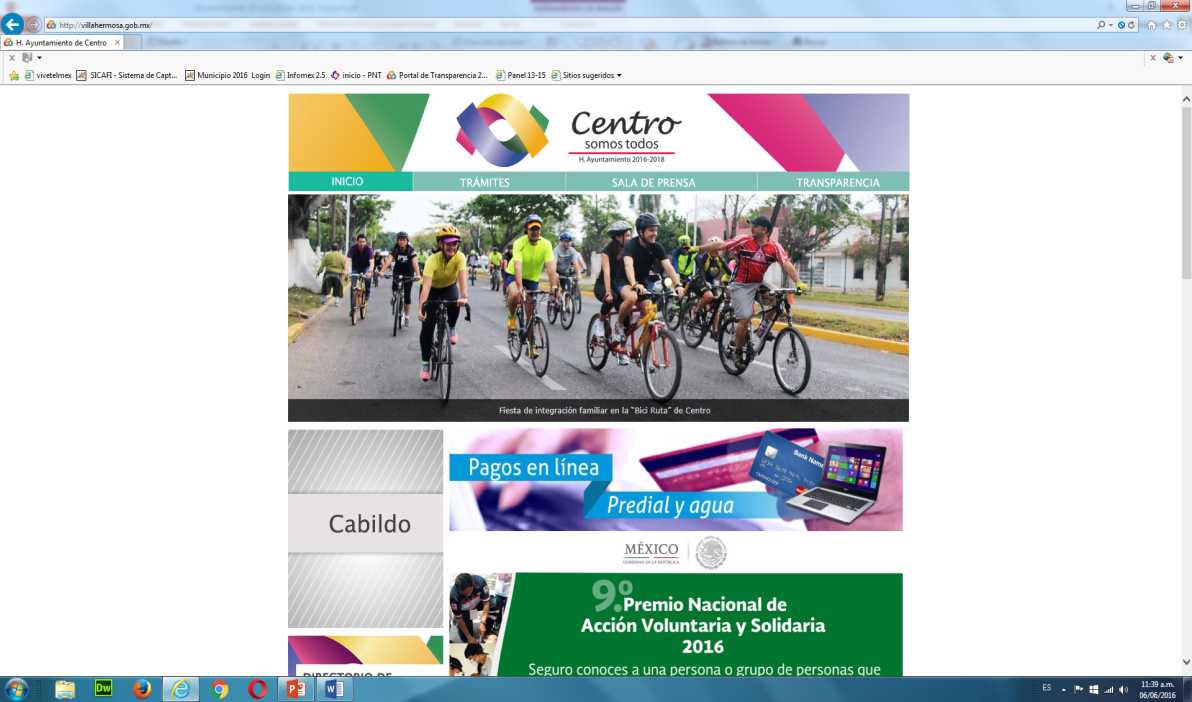 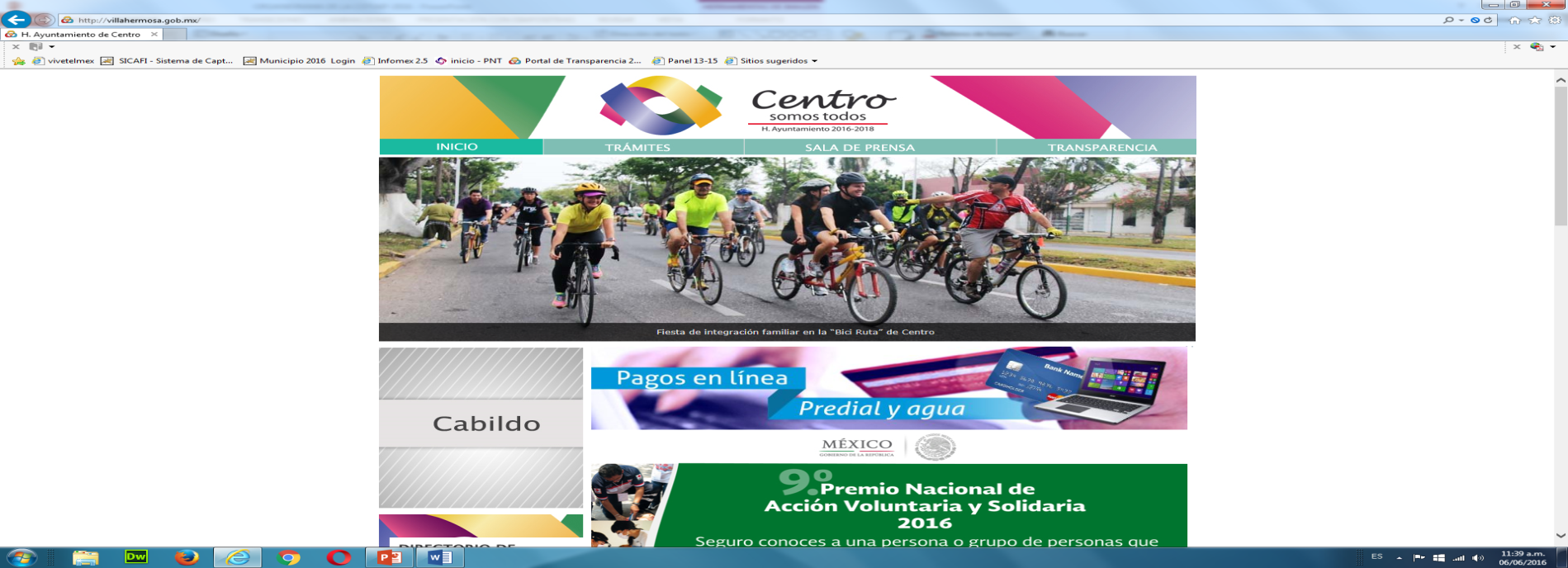 LUNES A VIERNES 
DE 8:00 A 16:00 HORAS
AV. PASEO TABASCO 1401, COLONIA TABASCO 2000 C.P. 86035